Springfield Area Working Communities Challenge
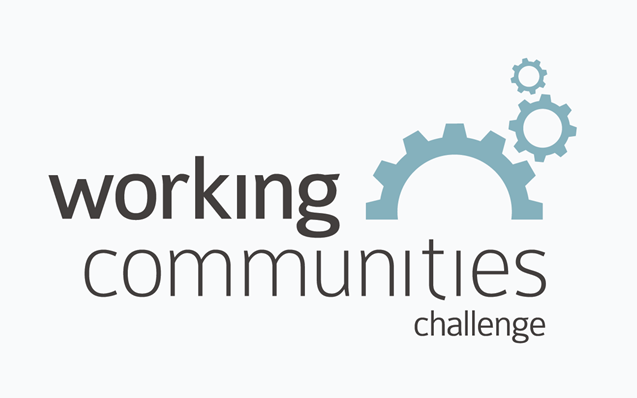 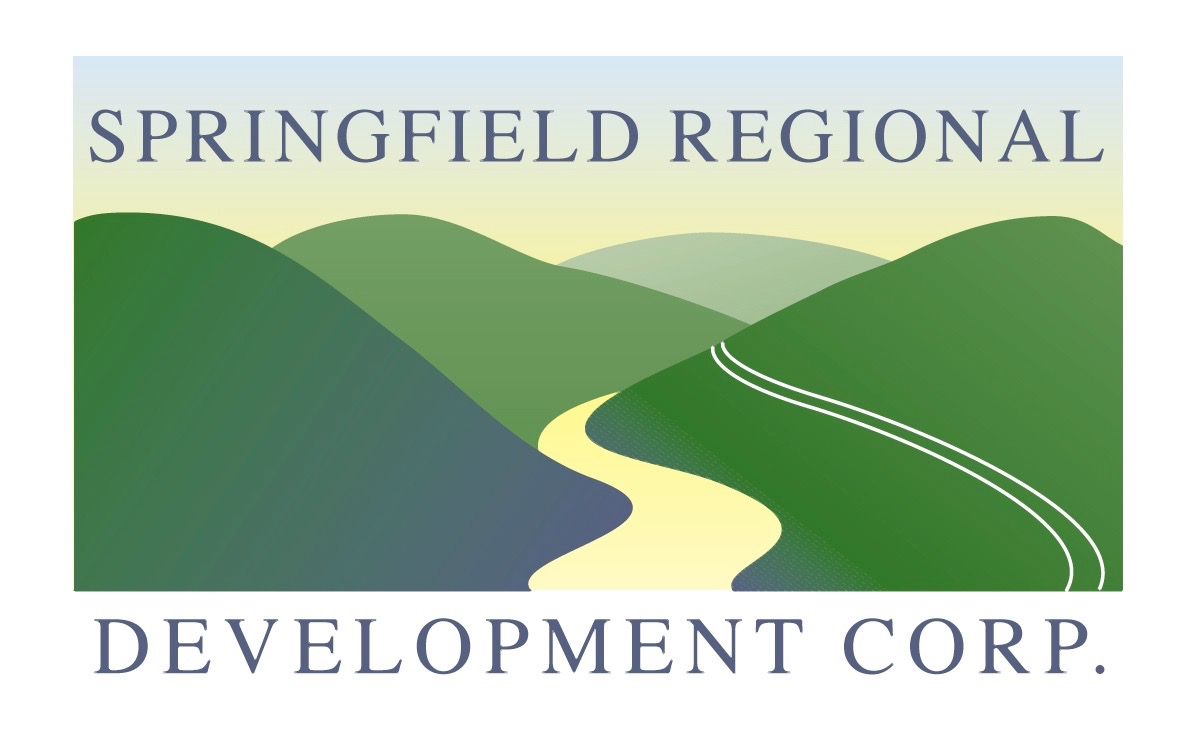 Amanda Sidler
WCC Coordinator, SRDC
2
The Working Communities Challenge in Vermont
Springfield Region received the grant in 2021

Provided by the Federal Reserve Bank of Boston
[Speaker Notes: The WCC is a 3 yr grant provided by the FRBB

The Springfield Region received the grant in 2021

As you can see from this map there are now 8 team in the state of VT covering 62% of the geographic area and half of the population]
3
Mission of the Springfield Area Team:
To increase workforce participation by addressing the systemic barriers that prevent low- and moderate-income individuals from finding and maintaining employment.
[Speaker Notes: Unique grant opportunity for the communities to identify their own workforce related challenges and build strategies and experiment with potential solutions]
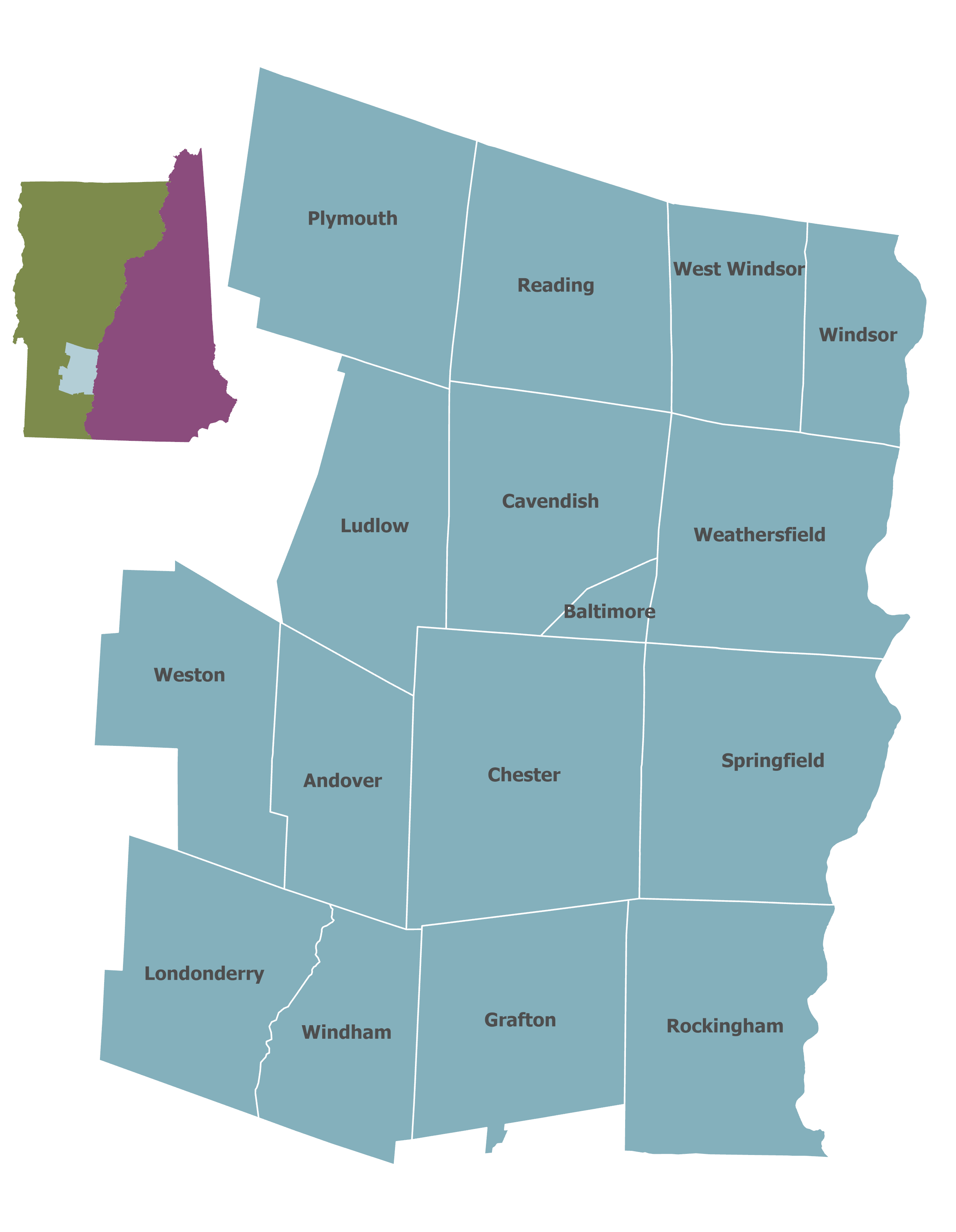 4
What is the “Springfield Region”
Springfield Human Services District

16 towns
[Speaker Notes: Want to clarify what the “Springfield Region” is

16 towns across the Springfield Human Services District]
5
Transportation
Identified Barriers to Employment
Childcare
Housing
Technology/ Education
Recovery/Substance Use Disorder
[Speaker Notes: - Prior to the Springfield Region receiving this grant, members of the current core team worked together to identify what were the top barriers that were impacts sustainable employment]
6
Coordinated Collaboration
VT Agency of Human Services
Vermont Adult Learning
Mount Ascutney Hospital & Health Center
River Valley Technical Center
Vermont Packinghouse, LLC
Springfield Area Parent Child Center
Mt. Ascutney Regional Commission
Reach Up, VT Agency of Human Services
Southeast Vermont Transit
Edgar May Health & Recreation Center
VABIR/HireAbility
Springfield Chamber of Commerce
Dept. of Labor
Greater Falls Connections
VSAC
SEVCA
Building Bright Futures
[Speaker Notes: One of the unique qualities of the WCC grant is that it’s designed to be a cross-sector collaborative process

As you can see we have a number of organizations participating in this work

This is not a complete list, roughly 30 involved at this point


SRDC functions as the backbone organization

several serve the specific role as members of the Core Team that functions as a sort of steering committee for the grant

Subcommittee participation - We’ve formed 2 subcommittees examining Transportation & Childcare]
7
Springfield Team Strategy
Coordinated Cross-sector Collaboration among Partners

“No wrong door” Holistic Support & Referral System
[Speaker Notes: As we think about this collaborative work – there are a number of strategies and initiatives that our team is working on

The primary goal of this work is to create a holistic workforce system

We call this our “No wrong door approach” – if an individual encounters a problem, they can go to a trusted person (either at work or a service provider) and that person will either know how to help solve that problem, or know where to go to find the answer

The work of addressing many of these challenges is often done in silos, and employers are frequently left out of the conversation, so we want to make sure that communication and resource sharing become a long-term solution to addressing many of these issues]
8
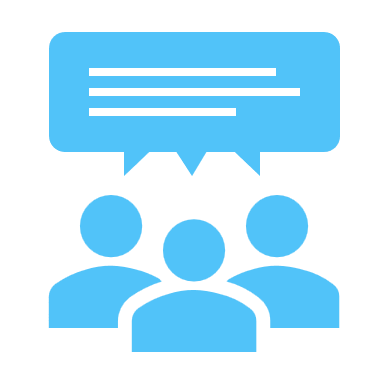 Initiatives & Resources of the WCC
Childcare Counts Coalition
Employer Resource Group
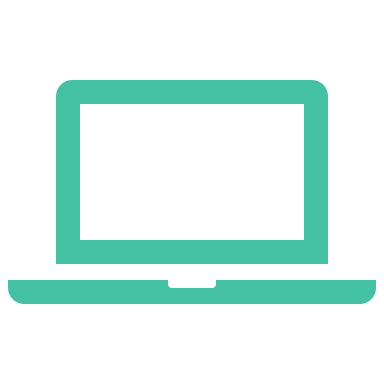 Free Laptop Program
Employment Research Study
[Speaker Notes: We have a number of programs and initiatives that relate to the identified barriers 

 I don’t have time to discuss all of them – but I wanted to provide an idea of what our team has been working on]
9
Monthly Workshops with Content Experts
FREE, Open to all Employers 
Topics:
Improving Job Listings to get Results
Utilizing Social Media for Recruitment
The Impact of Childcare on Employment
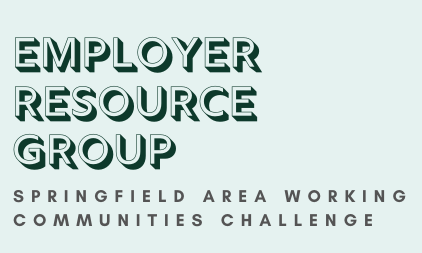 Employer Resource Group
[Speaker Notes: One of our first initiatives during peak pandemic 

Goal: Provide employers with actionable strategies for addressing barrier in their organizations –

Want to provide useful tools to address challenges pertaining to retention and recruiting 

Our next meeting will be November 16th – topic will be on Planning Compensation for the Unknown Future of 2023 and strategic benefits]
10
Employment Research Study
Topics covered by the survey
Employment Status
Seeking Employment
Benefit Utilization
Barriers to employment: Childcare, Transportation, Education
Quality of life
[Speaker Notes: How do you retain and attract people – understand who is coming through the door, what are their unique needs

This research study has allowed us to measure quantitative data

One of the challenges with living in a rural state is a lack of consistent data 

We were approached by an individual who is a data analyst who is from the area and helped us build our own research study

Residents and employers registered to participate, and we release surveys every 2 months to gather long-term employment related data. We’ve now enlisted another consultant through the Federal Reserve to help us start reviewing the data

There are lots of questions and data points, so I just wanted to highlight a few things]
11
Patterns of Employment
[Speaker Notes: The first question we ask residents – Has your employment status changed? – consistently 10% respond yes

 Are you seeking Employment? – fluctuates around 20-30%  - Noticed that decreased over the summer, but seeing a steady increase again going into the fall with Sept at 25%

What are the barriers, and what is driving these trends?

Scheduling, Insufficient Pay, and Skillset – top 3 responses when asked what’s impacting their ability to find employment]
12
Barriers To Employment
[Speaker Notes: Transportation is on the rise
Many situations where family relies on one working vehicle, or cost of maintenance is too high 
Heard from partners at Reach Up that other costs – fines and tickets – people can’t afford to pay them down, so they lose their license and then they can’t earn an income

Childcare – 3 biggest issues – Schedule, Cost, Quality 
For those that are unemployed, 25% of that group sites lacking childcare, as well as scheduling as their biggest barriers to securing employment
When we look at cost – the US DCF recommends families spend no more than 7% of their annual income on childcare – LGK has estimated that in VT families are spending as high as 30% - while in our region we’ve determined that it is roughly 18%]
13
WCC Childcare Assistance Fund
Goal: To help parents and guardians stay engaged or re-enter the workforce.
[Speaker Notes: Last time I was here we had this grant program through our partners at the SAPCC
Provided financial support to 26 families totaling $20k  - by Spring 2022 less interest in fund so we decided to transition away from it and focus on other areas of concern]
14
Childcare Counts Coalition
Primary Challenges for Childcare
Cost
Limited availability 
Scheduling
[Speaker Notes: Primary challenges pertain to cost, availability of slots, and scheduling – but this system is broken for everyone in it

Our Childcare Counts group is working to better understand how these challenges manifest, but also develop regionally specific solutions while being mindful of the developments happening on a state and national level

We want to help strengthen the ECE workforce, which will help open new slots for care - According to a study conducted by Let’s Grow Kids, in 2019 the Sprfd region had to increase our childcare workforce by 106%, that is 126 new ECE staff members prior to the pandemic

We want to support providers, especially those that provide home-based care by helping connect them to resources targeted for small businesses

Address the childcare specific challenges on many fronts]
15
Accessing Employment: Free Laptop Program
Members of community seeking employment or advancing education 

Receive a free, refurbished laptop by River Valley Tech Center

Referral from Community Partner Organization (education/ human service organizations)
[Speaker Notes: Get current app number: distributed 100 laptops – collecting stories to see where are they now

Partners at RVTC help collect devices and distribute them – students 

Collaboration with SEVCA & VAL to bring digital literacy 

FRBB has donated over 60 devices to this program]
Thank you!
Follow us on Facebook or visit our webpage for more information
17
Public Benefit Utilization
[Speaker Notes: WCC statewide is trying to understand how the risk of losing benefits is also dictating employment trends – benefits cliff

We know that hose experiencing generational poverty prioritize employment differently than those who have experienced financial security

Risk of losing benefits may dictate job seeking behavior

Benefits utilization indicates that 3Squares and WIC, as well as Fuel Assistance and Housing Assistance are most frequently utilized

What are creative ways that employers can help offset costs for their staff to help prevent putting them in a position of hitting that cliff or help others become more able to engage in the workforce  

Trying to provide support not only builds trust with staff, but it can be a competitive recruitment strategy 

Employers in this region that are taking proactive approach to meeting needs by closely examining what their people need 

Area that needs further exploration and I’d hope that some of the employers here with us today might be interested inworking with our team on that]
18
WCC Employment Research Study
Identify the barriers to employment 

What are the challenges facing employers and community members?
19
Childcare as a Barrier to Employment
Primary Challenges for Childcare
Cost
Limited availability 
Scheduling
The average family in the Springfield Region spends up to 18% of their annual income on childcare.
[Speaker Notes: Research consistently shows that the 3 primary challenges families face when accessing care pertain to the cost, limited availability (especially for infants), and schedules not aligning with work hours According to LGK’s in VT 3/5 infants cannot find slots in a regulated care environment – pushing families to use unregulated care or hire private professionals
Our own research study also reflects these barriers with cost and scheduling being the consistent top 2 barrier faced by individuals participating in the study]
20
WCC Childcare Assistance Fund
Eligibility
How to apply
Live within the SAWCC Region
Physical custody of at least one child living in the home.
At least one parent/guardian in the household is working or seeking employment
There is no income requirement to access the fund
Contact Springfield Area Parent Child Center – ask for Working Communities Childcare Fund
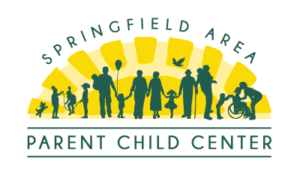 21
Who is Involved?
22
WCC Subcommittees
Transportation Taskforce
MARC 
Vermont Dept. of Trans.
The Moover
Reach Up 
CHT members
Working Fields
HireAbility
Childcare Counts Coalition
SAPCC 
Building Bright Futures 
Let’s Grow Kids
Reach Up
HCRS
AHS
Edgar May
School Districts
Local Providers
Understanding challenges – impact on individuals, families, partners and employers

Documenting existing resources

Working to create systemic change
23
Who is Involved?
CORE TEAM:	
River Valley Technical Center 
Reach Up, VT Agency of Human Services
Springfield Regional Development Corporation 
Vermont Packinghouse, LLC
VT Agency of Human Services
COMMUNITY PARTNERS INCLUDE:
Mt. Ascutney Regional Commission
Springfield Area Parent Child Center
Edgar May Health & Recreation Center
Vermont Adult Learning 
SEVCA
Southeast Vermont Transit/ The MOOver
Mount Ascutney Hospital & Health Center
VSAC
VTrans
Working Fields
VT Department of Labor 
Many more…
24
Initiatives & Resources of the Springfield WCC
25
Windsor Microtransit Program
The Micro-Moove
Town of Windsor 1of 5 towns to receive a 3-year pilot program
Free, public Uber-like transportation service
[Speaker Notes: Our Transportation subcommittee, which is made up of reps from SEVT, Vtrans, MARC, and Mt. Ascutney Hospital, served as the steering committee for feasibility study

The concept is that the town of Windsor, which previously did not have a public transit system, would now have an uber like system – with a small van that can serve the community

Based on our Research Study, we’re seeing a consistent rise in transportation as a barrier to employment – Over the course of the year the most frequently recorded barrier pertained to only have one operational vehicle that multiple people or a family are reliant on – now seeing a transition to No longer having an operational vehicle as well as affordability being a factor – all of these have increased in frequency 

This service, which will hopefully be road ready in early 2023 will be a hue step in the direction of trying to provide more creative transportation solutions – continue to try to develop creative solutions for around the region to support transportation as a critical part of accessing employment]